Мы – друзья природы
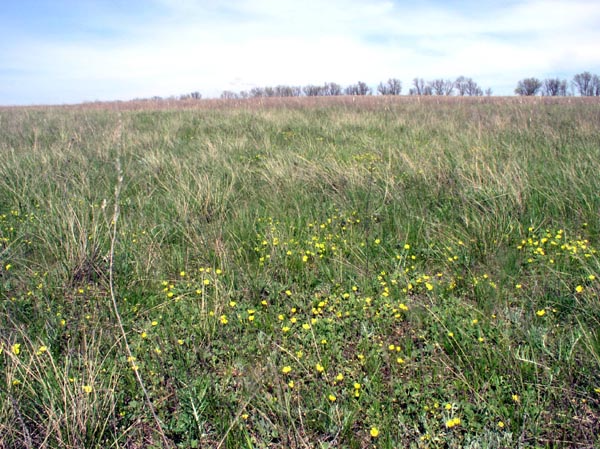 Человек – часть природы
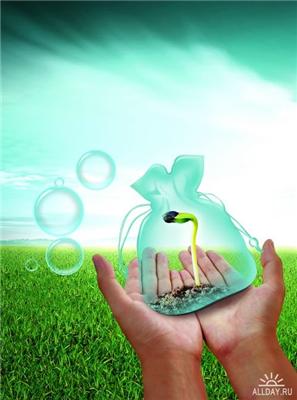 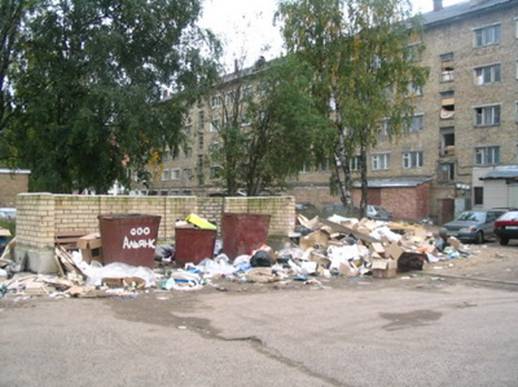 Природа даёт человеку
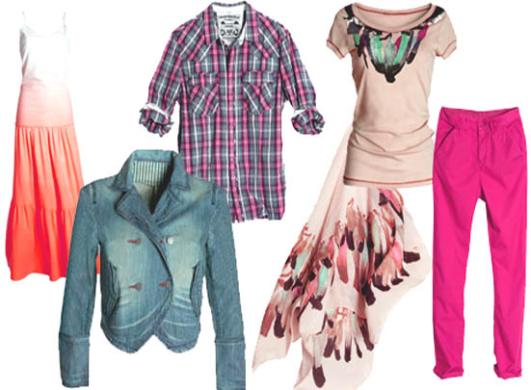 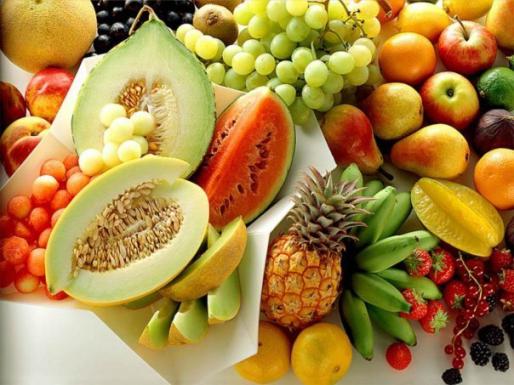 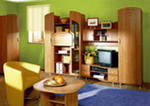 Лекарственные растения степи
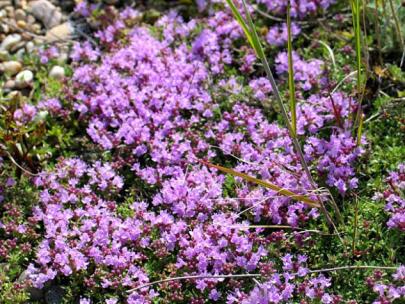 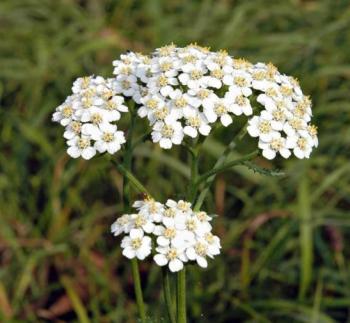 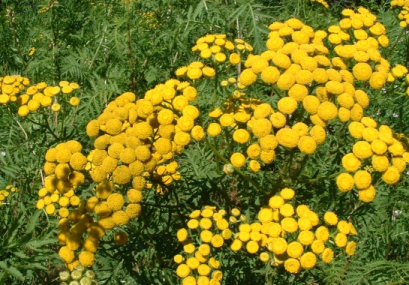 Цветы придонья
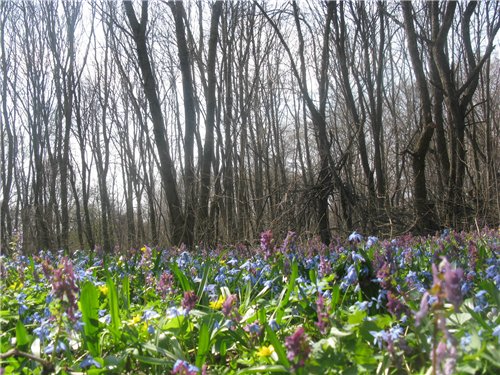 Охрана природы
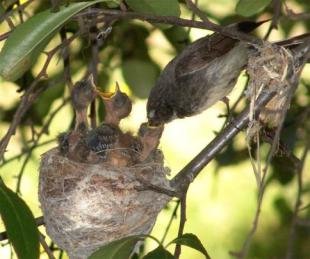 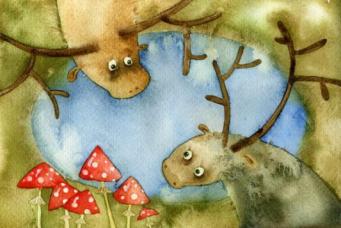 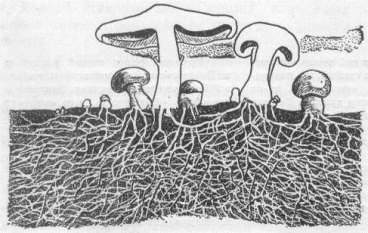 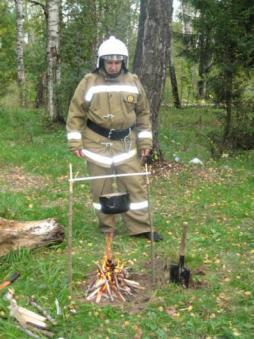 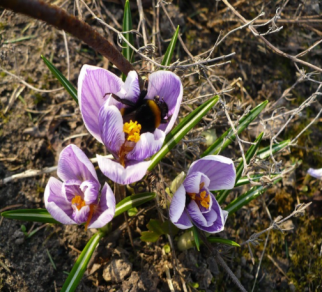 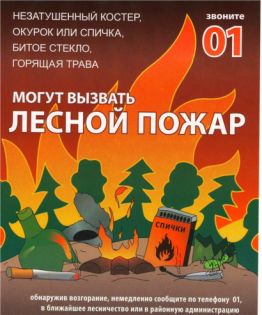 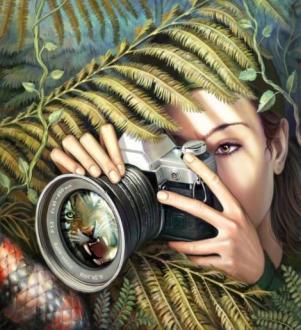 Берегите природу!
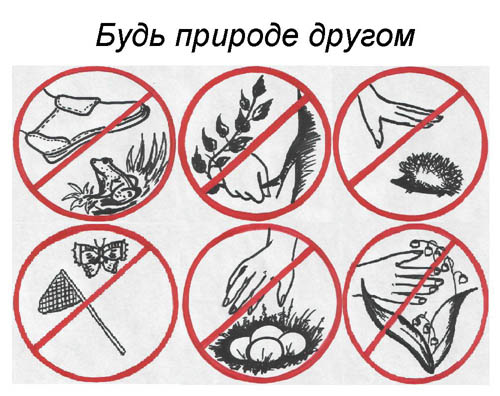